1
2
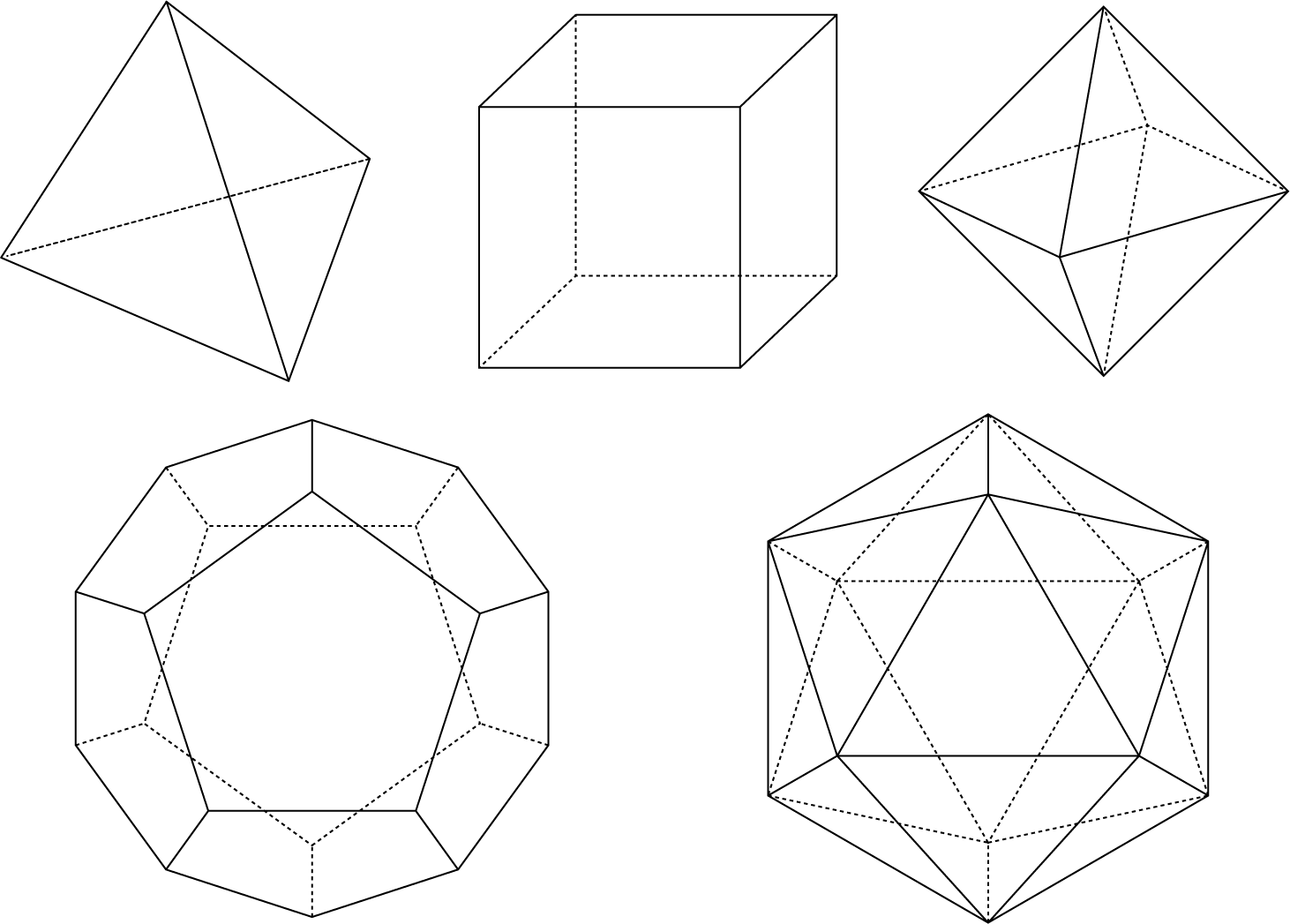 3
4
A